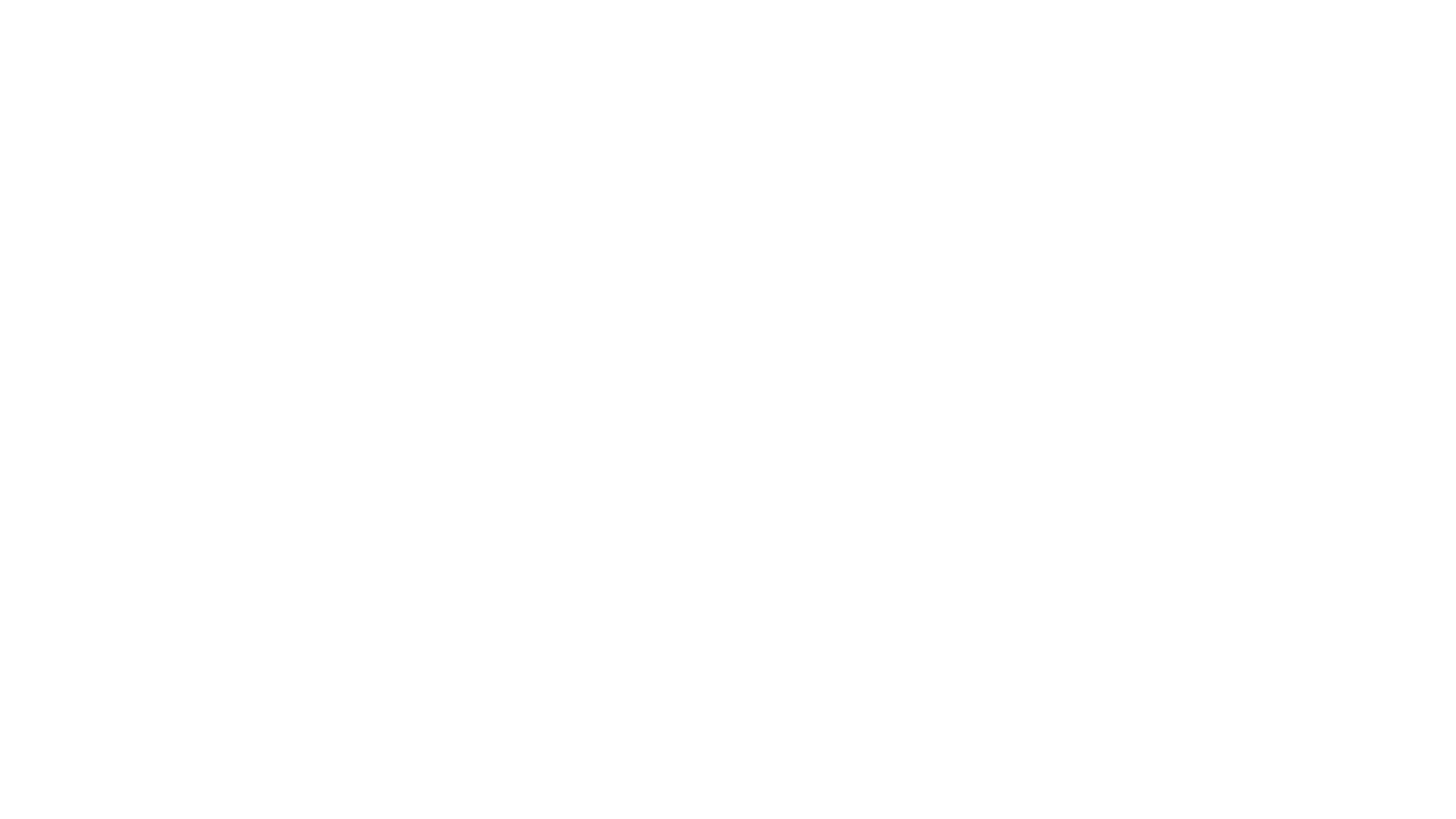 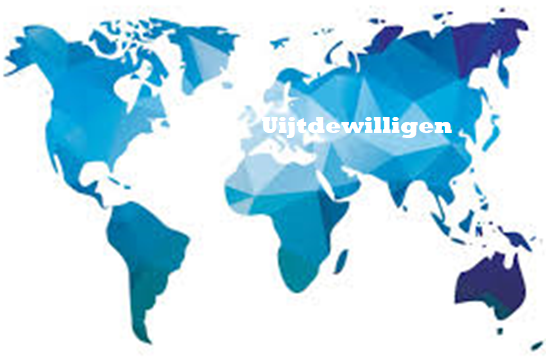 Goedendag,Vandaag:3.3 Verstedelijking van het bestuur
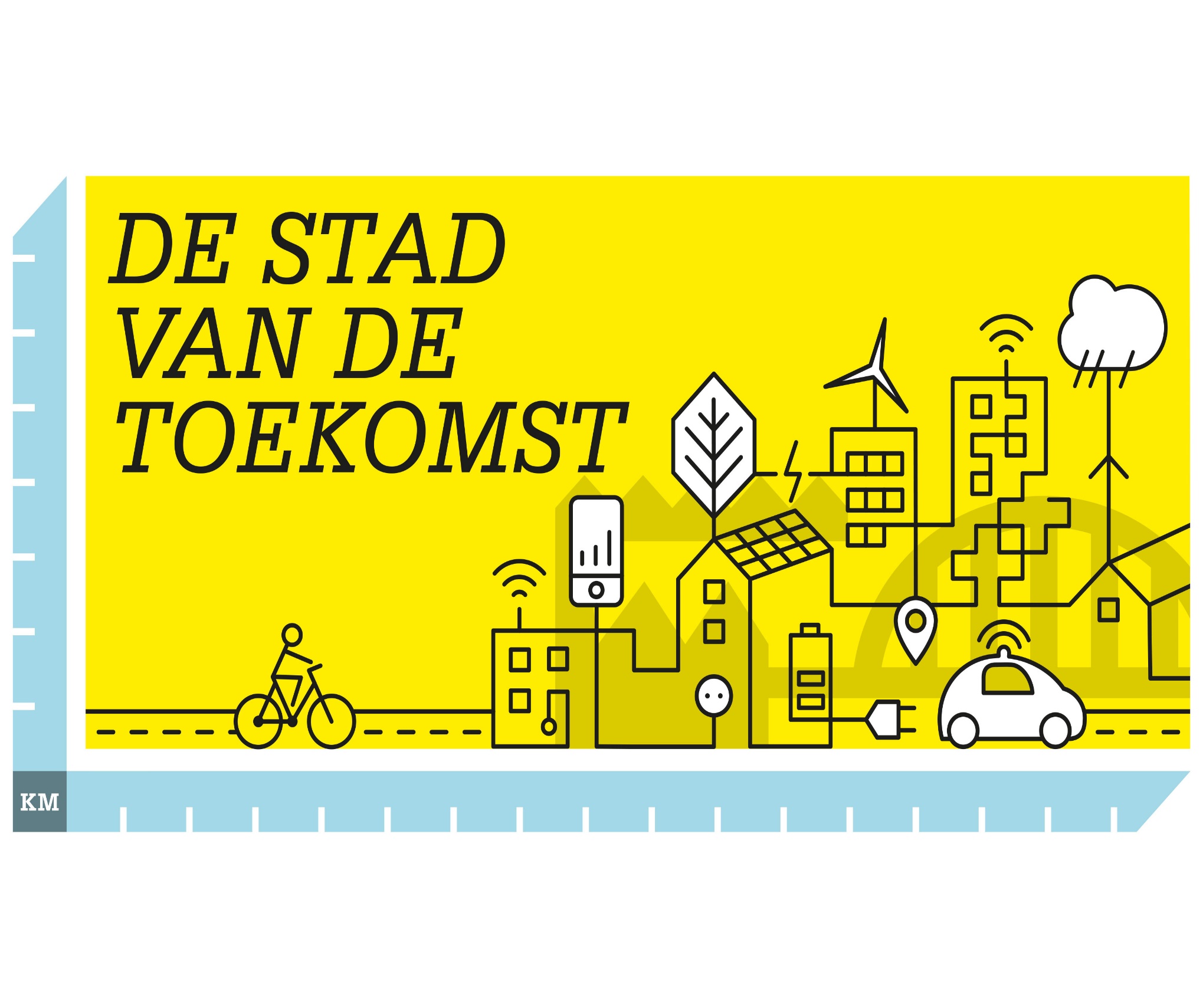 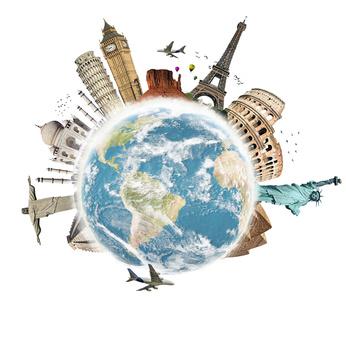 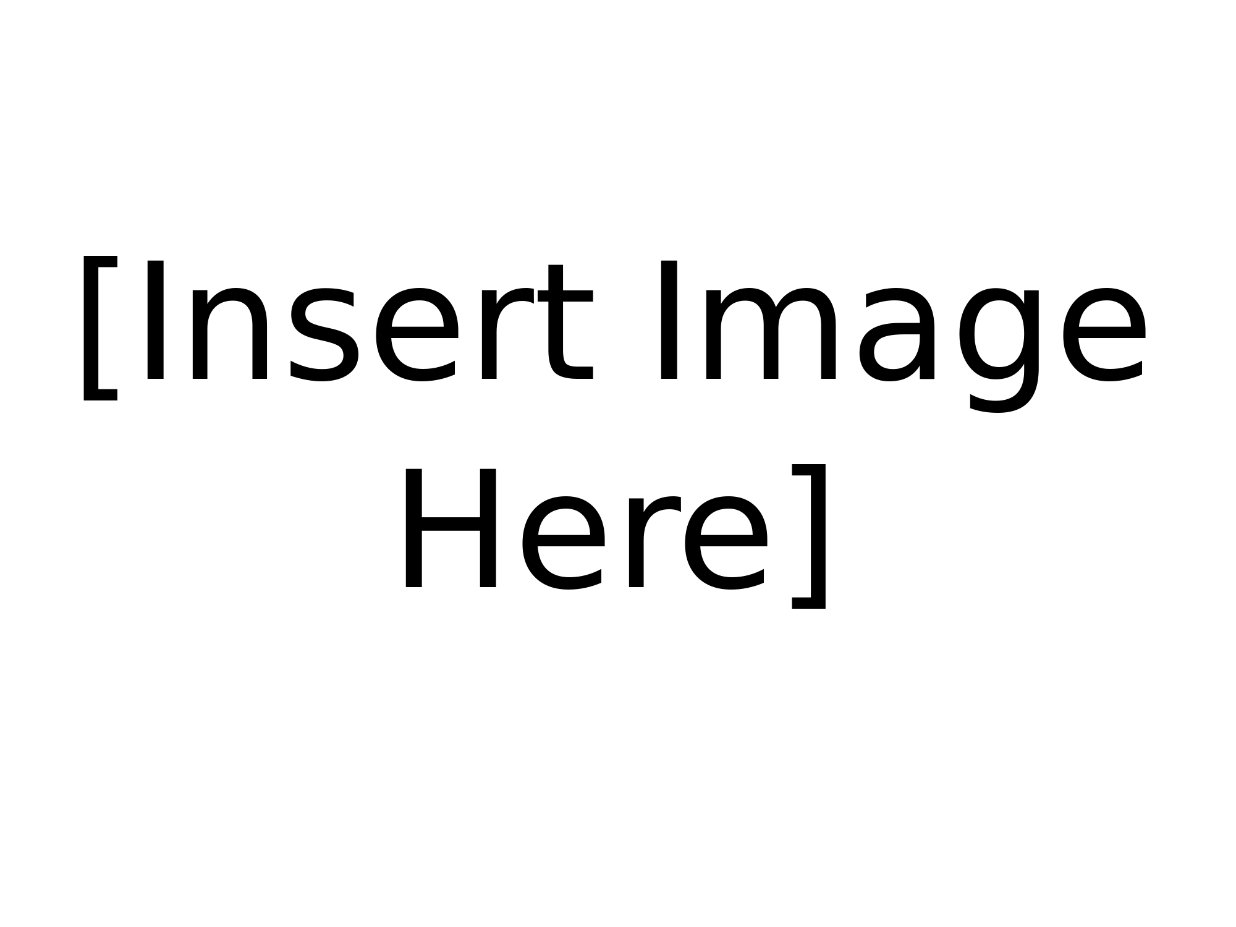 Meneer Uijtdewilligen
Aardrijkskunde leerjaar 4
zondag 10 januari 2021
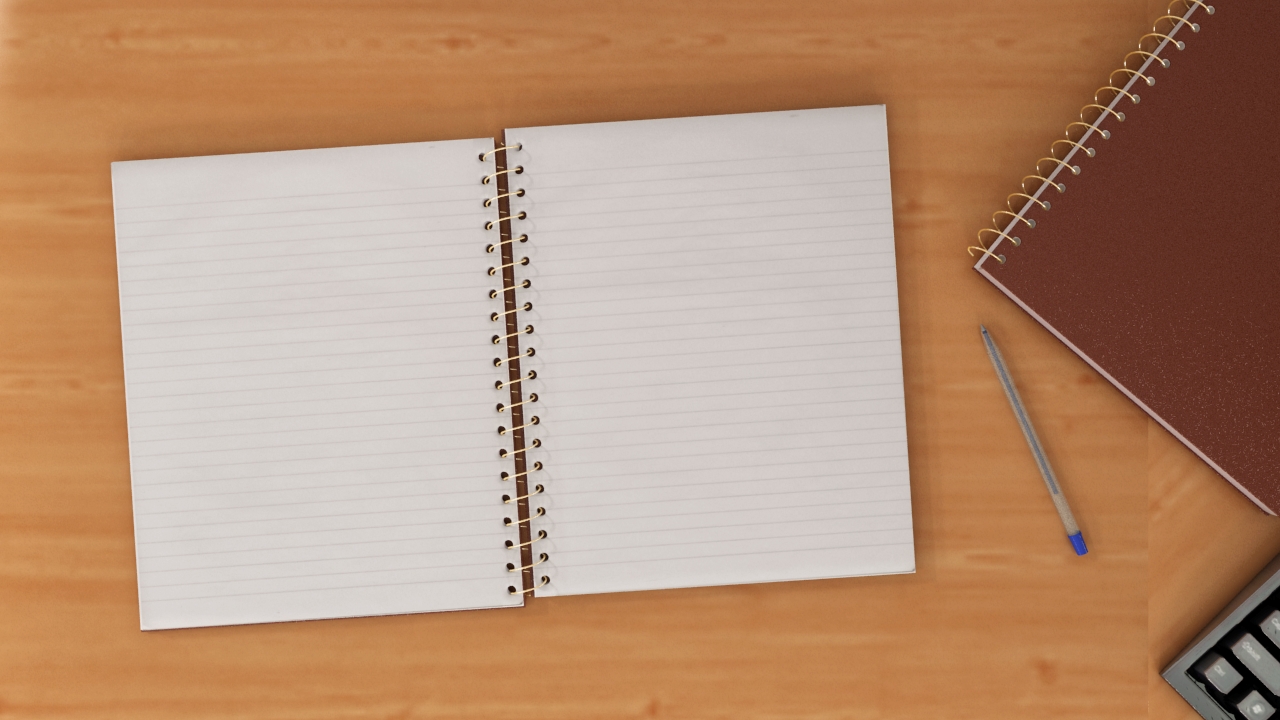 5.1
Wat gaan we doen vandaag?
Naam hoofdstuk
Hoelang?
Wat?
Uitleg 3.3                                                          30       Minuten
Alles gelukt?/ Maken HW                           Tot het einde van de les
00-00-2000
Aardrijkskunde leerjaar 4
zondag 10 januari 2021
Wat weet je aan het einde van deze les?
Noem de  twee manieren waarop er wordt samengewerkt aan de oplossing van problemen in steden.

Waarom is er samenwerking is tussen overheden en tussen overheid en bedrijfsleven?
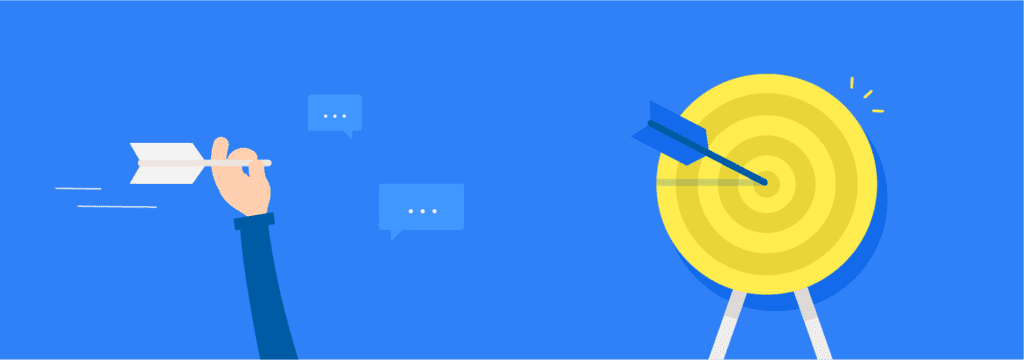 zondag 10 januari 2021
Aardrijkskunde leerjaar 4
Belangrijke begrippen van deze les
Openbaar bestuur=  degene die beslissingen nemen in de maatschappij, bijvoorbeeld Rijk, provincie en gemeente

Ruimtelijke ordening= alle regels die er bestaan betreft inrichting van het land

Stadsgewest= gebied waarin een stad en omgeving sterk verbonden zijn door werk en het gebruik van voorzieningen.

Regionale samenwerking= samenwerking tussen de drie bestuurslagen –gemeenten provincies en rijk

Groeikern= plaatsen rondom een stad die vanaf 1975 sterk groeiden door suburbanisatie

Publieke sector= de overheid, die de belangen van iedereen behartigt

Private sector= Het bedrijfsleven, waar veel kennis en geld aanwezig is.

Publiek-private samenwerking= de samenwerking tussen bedrijfsleven en overheid bij grote bouwprojecten
zondag 10 januari 2021
Aardrijkskunde leerjaar 4
De 3 bestuurders van Nederland
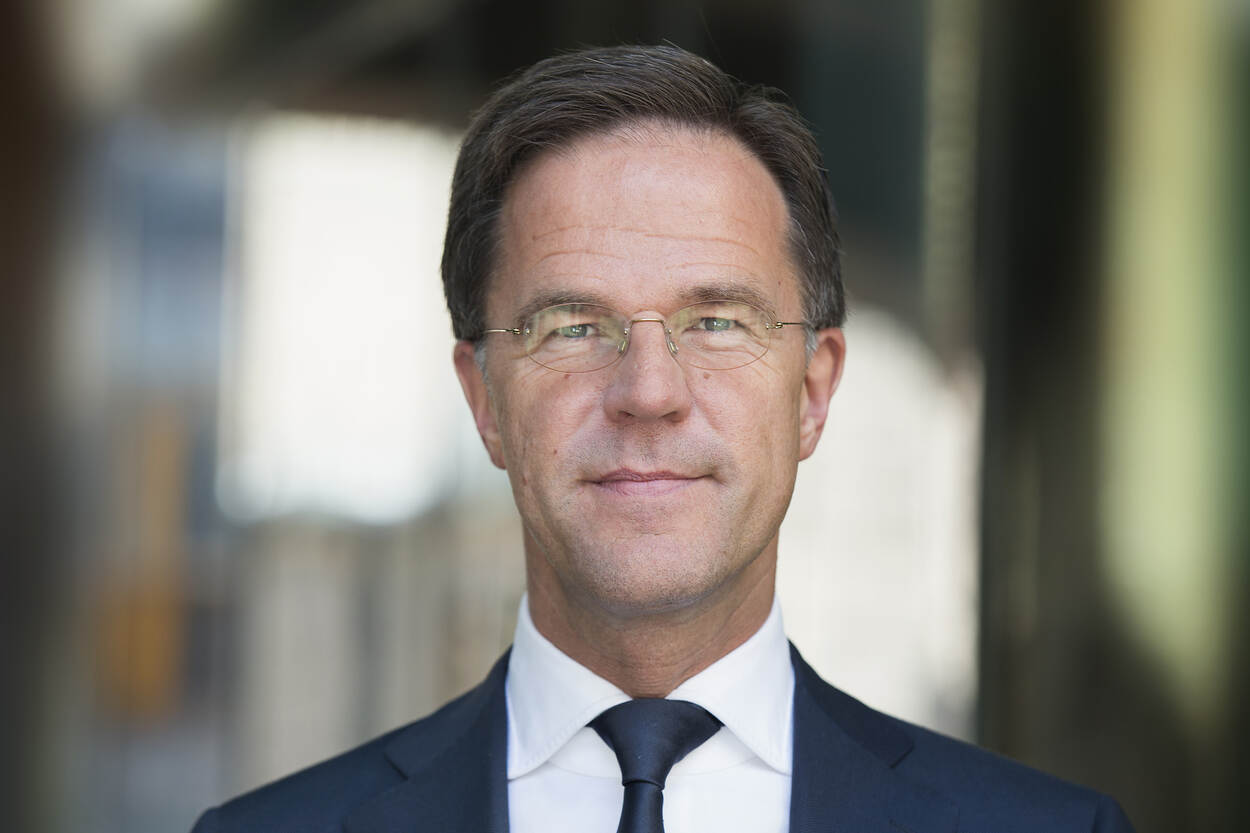 De regering



De provincie



De gemeente
Wetten
Afspraken
Landelijk bestuur
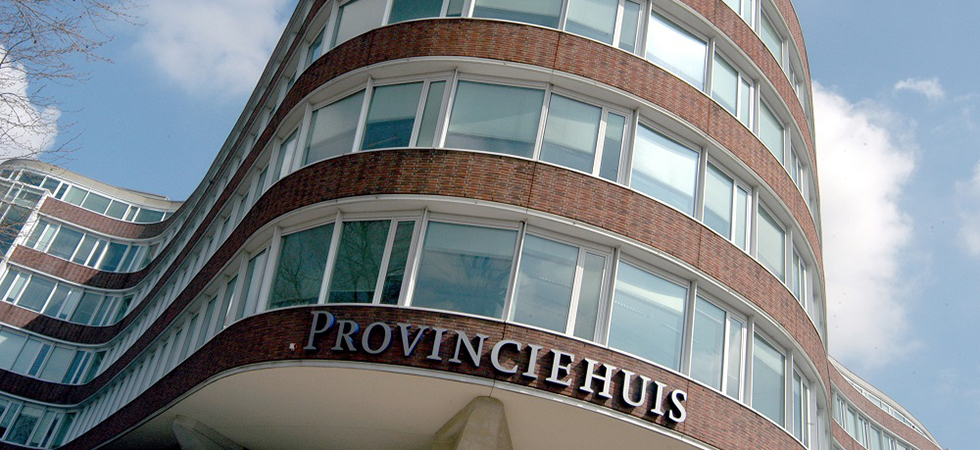 Ruimtelijke ordening,
Provinciale infrastructuur
Bedrijven
waterschap
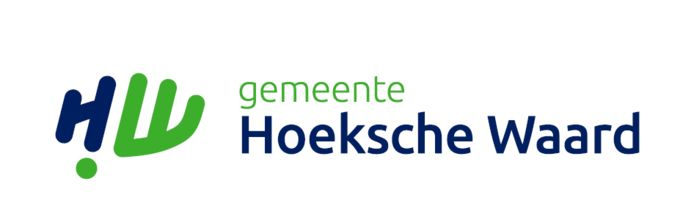 Kleine bouwvergunningen
Uitgifte documenten
Afval verwerking
zondag 10 januari 2021
Aardrijkskunde leerjaar 4
Bestuurlijke niveaus
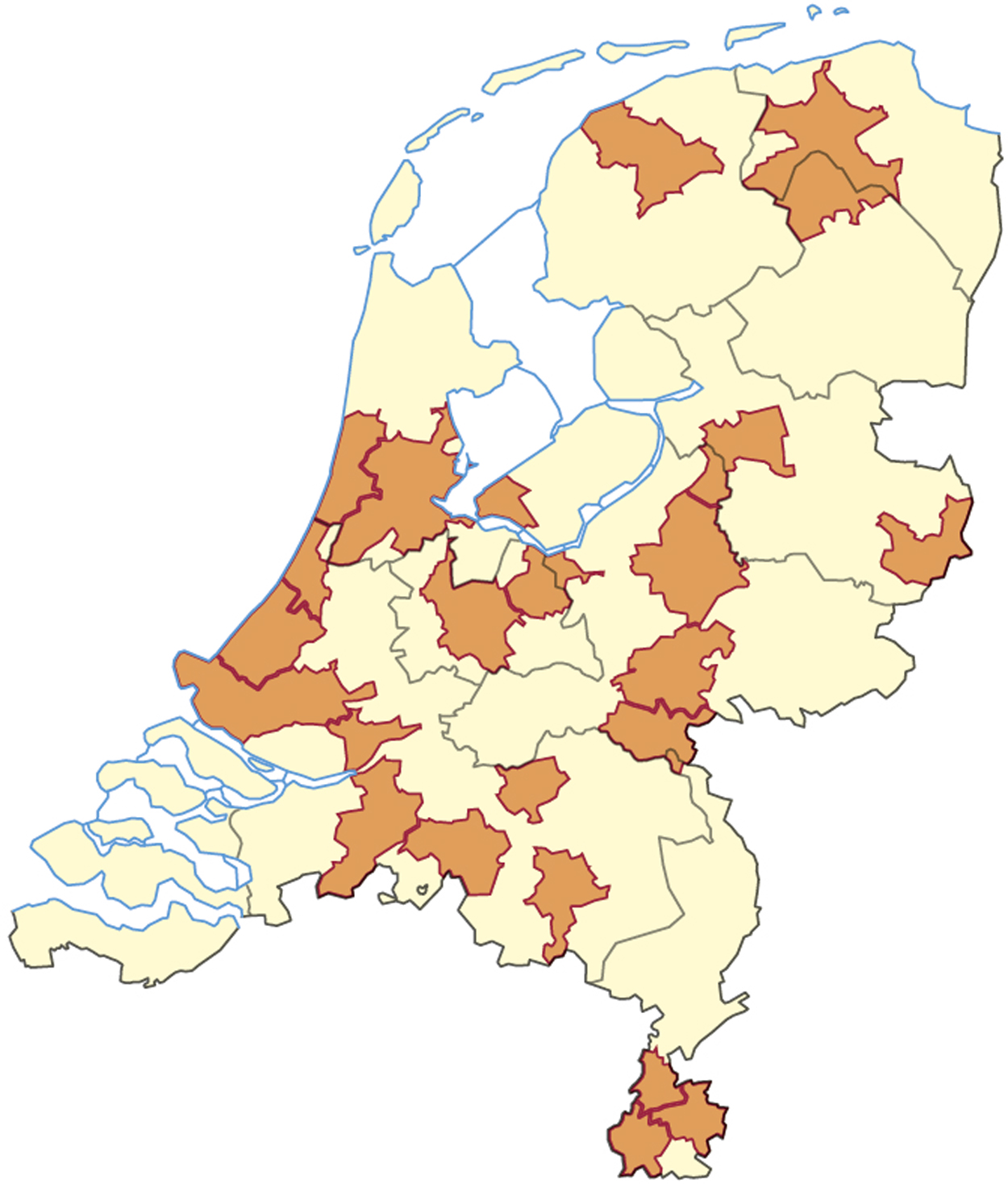 Het openbaar bestuur werkt op de drie schaalniveaus samen aan ruimtelijke ordening.
Van hoog naar laag schaalniveau: 
 1 Rijk
12 provincies
388 gemeenten (1-1-2017)


Welk schaalniveau ontbreekt op de kaart? 

Let op: hiërarchie!
Bestuurlijke samenwerking
Er zijn 22 stadsgewesten in Nederland. 

Waarom bepaalt de stadsgewest het aantal nieuwbouwwoningen en niet de gemeentes? 

Afstemming tussen gemeenten nodig, voorkomen leegstand of tekort.
Bijvoorbeeld: groeiende stad, krimpende groeikernen.
Regionale samenwerking
Amersfoort overlegt met omliggende gemeenten over nieuwe recreatiemogelijkheden.

Dit heet regionale samenwerking.

Welke relaties hebben al deze gemeenten met Amersfoort? 
werk (forensisme) 
voorzieningen (winkels, horeca, ziekenhuis, opleidingen, recreatiemogelijkheden)
Samenwerking overheid en bedrijven
De overheid werkt samen met bedrijven bij grote bouwprojecten.
De publieke sector behartigt de belangen van ons allemaal.
De private sector levert geld en specialistische kennis.

Door middel van publiek-private samenwerking wordt de Amsterdamse Zuidas groener en is er plaats voor recreatie.
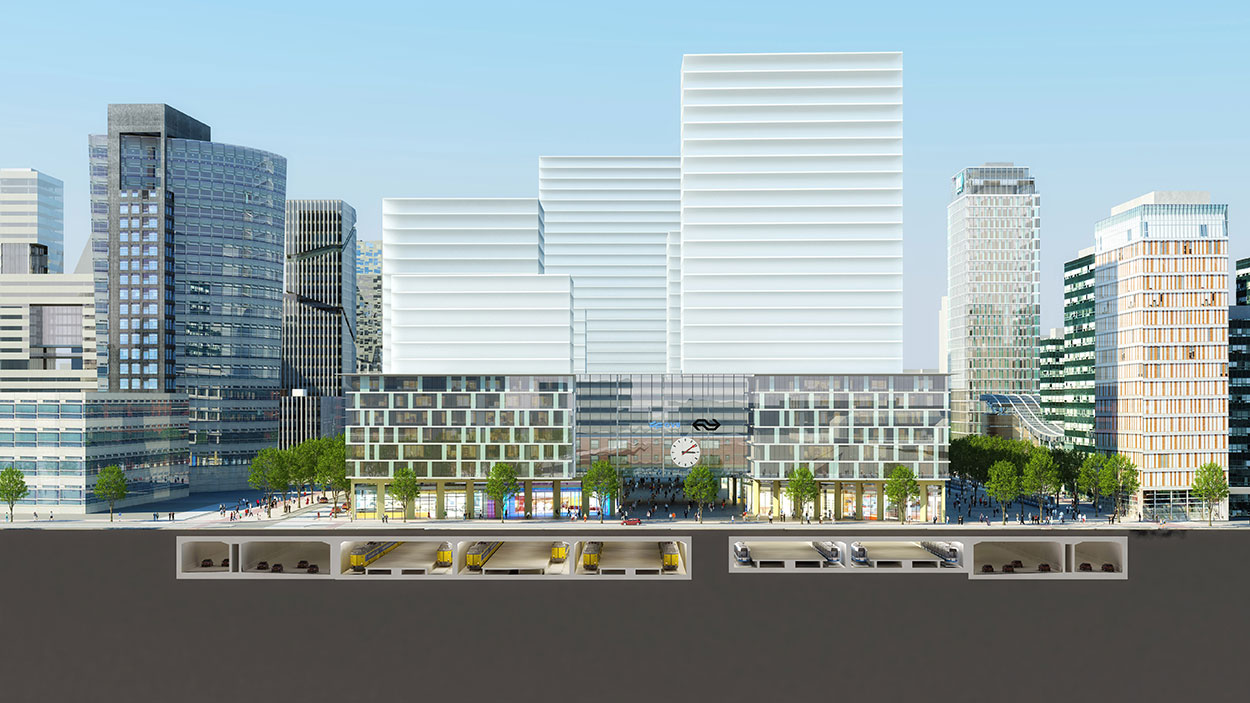 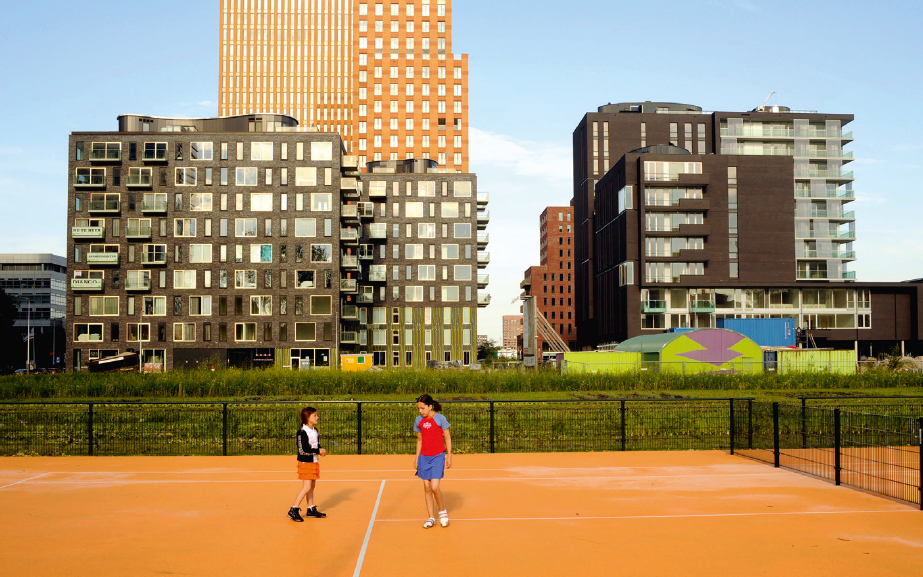 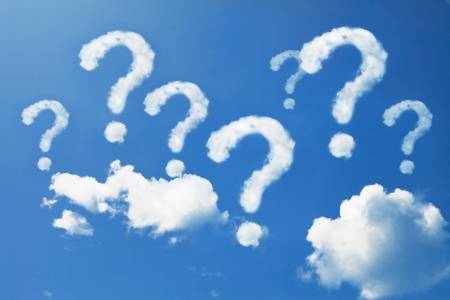 zondag 10 januari 2021
Aardrijkskunde leerjaar 4
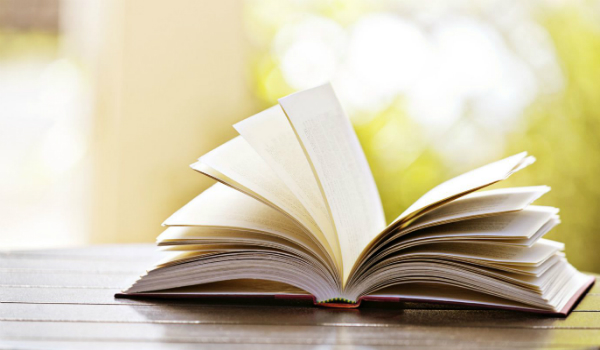 Lezen pagina 70 en 71
zondag 10 januari 2021
Aardrijkskunde leerjaar 4
Wat ga je doen?
1. Lees paragraaf 3.3.
2. Beantwoord de leerdoelen
3. Maak van 3.3. Opdracht 1, 4 en 5. 
4. Upload naar Classroom
5. Wacht tot de docent de les afsluit
zondag 10 januari 2021
Aardrijkskunde leerjaar 4
Wat ga je doen?
Maken werkboek 3.3
Hoe gaan we het doen?
Overleggen mag op fluistertoon
Lukt dit niet? -> Volledige stilte
Hoelang?
Tot het einde van de les
zondag 10 januari 2021
Aardrijkskunde leerjaar 1
Schrijf in je agenda!Voor de volgende keer: Woensdag 12 februari
Huiswerk:                                                                   Meenemen:
Paragraaf 3.3
Lesboek
Werkboek
AantekeningenschriftAgenda
zondag 10 januari 2021
Aardrijkskunde leerjaar 4